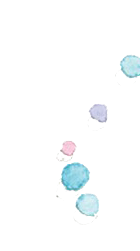 202X
中国风毕业答辩PPT模板
The  china style simple graduation reply  powerpoint template. Please enter the title. Don't aim for success if you want it.
答辩人：xiazaii
指导老师：XXX
目录/Content
Please enter the big caption text here.
选题的背景及意义
研究的过程及方法
作品的展示及应用
年度毕业答辩总结
Please enter the big caption text here.
Please enter the big caption text here.
Please enter the big caption text here.
Please enter the big caption text here.
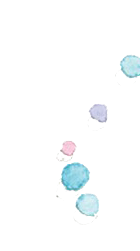 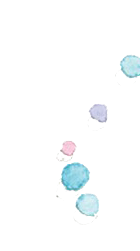 01
选题的背景及意义
The  chinese style blue pattern simple graduation reply  powerpoint template. Please enter the title.
选题的背景及意义
Please enter the big caption text here.
选题的背景
中国风水彩毕业答辩PPT模板稻壳儿-艺随风坚持创新请输入文字内容中国风水彩毕业答辩PPT模板稻壳儿-艺随风坚持创新请输入文字内容中国风水彩毕业答辩PPT模板稻壳儿-艺随风坚持创新请输入文字内容中国风水彩毕业答辩PPT模板稻壳儿-艺随风坚持创新请输入文字内容中国风水彩毕业答辩PPT模板稻壳儿-艺随风坚持创新请输入文字内容中国风水彩毕业答辩PPT模板稻壳儿-艺随风坚持创新请输入文字内容中国风水彩毕业答辩PPT模板稻壳儿-艺随风坚持创新请输入文字内容中国风水彩毕业答辩PPT模板稻壳儿-艺随风坚持创新请输入文字内容中国风水彩毕业答辩PPT模板稻壳儿-艺随风坚持创新请输入文字内容中国风水彩毕业答辩PPT模板稻壳儿-艺随风坚持创新请输入文字内容中国风水彩毕业答辩PPT模板稻壳儿-艺随风坚持创新请输入文字内容中国风水彩毕业答辩PPT模板稻壳儿-艺随风坚持创新请输入文字内容
选题的背景及意义
Please enter the big caption text here.
中国风水彩毕业答辩PPT模板稻壳儿-艺随风坚持创新请输入文字内容中国风水彩毕业答辩PPT模板稻壳儿-艺随风坚持创新请输入文字内容
选题的意义
中国风水彩毕业答辩PPT模板稻壳儿-艺随风坚持创新请输入文字内容中国风水彩毕业答辩PPT模板稻壳儿-艺随风坚持创新请输入文字内容
选题的意义
中国风水彩毕业答辩PPT模板稻壳儿-艺随风坚持创新请输入文字内容中国风水彩毕业答辩PPT模板稻壳儿-艺随风坚持创新请输入文字内容
选题的意义
选题的背景及意义
Please enter the big caption text here.
选题的意义01
中国风水彩毕业答辩PPT模板稻壳儿-艺随风坚持创新请输入文字内容中国风水彩毕业答辩PPT模板稻壳儿-艺随风坚持创新请输入文字内容中国风水彩毕业答辩PPT模板稻壳儿-艺随风
选题的意义02
中国风水彩毕业答辩PPT模板稻壳儿-艺随风坚持创新请输入文字内容中国风水彩毕业答辩PPT模板稻壳儿-艺随风坚持创新请输入文字内容中国风水彩毕业答辩PPT模板稻壳儿-艺随风
选题的背景及意义
Please enter the big caption text here.
选题的意义01
选题的意义02
中国风水彩毕业答辩PPT模板稻壳儿-艺随风坚持创新请输入文字内容中国风水彩毕业答辩PPT模板稻壳儿-艺随风坚持创新请输入文字内容中国风水彩毕业答辩PPT模板稻壳儿-艺随风坚持创新请输入文字内容
中国风水彩毕业答辩PPT模板稻壳儿-艺随风坚持创新请输入文字内容中国风水彩毕业答辩PPT模板稻壳儿-艺随风坚持创新请输入文字内容中国风水彩毕业答辩PPT模板稻壳儿-艺随风坚持创新请输入文字内容
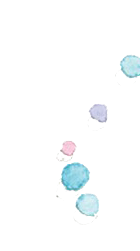 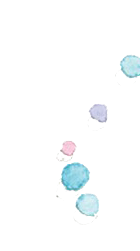 02
研究的过程及方法
The  chinese style blue pattern simple graduation reply  powerpoint template. Please enter the title.
研究的过程及方法
Please enter the big caption text here.
研究的过程4
中国风水彩毕业答辩PPT模板稻壳儿-艺随风坚持创新请输入文字内容
研究的过程3
中国风水彩毕业答辩PPT模板稻壳儿-艺随风坚持创新请输入文字内容
研究的过程2
中国风水彩毕业答辩PPT模板稻壳儿-艺随风坚持创新请输入文字内容
研究的过程1
中国风水彩毕业答辩PPT模板稻壳儿-艺随风坚持创新请输入文字内容
研究的过程及方法
Please enter the big caption text here.
01研究的数据
中国风水彩毕业答辩PPT模板稻壳儿-艺随风坚持创新请输入文字内容中国风水彩毕业答辩PPT模板稻壳儿-艺随风坚持创新请输入文字内容
02研究的数据
中国风水彩毕业答辩PPT模板稻壳儿-艺随风坚持创新请输入文字内容中国风水彩毕业答辩PPT模板稻壳儿-艺随风坚持创新请输入文字内容
研究的数据
研究的过程及方法
Please enter the big caption text here.
研究的数据总结
中国风水彩毕业答辩PPT模板稻壳儿-艺随风坚持创新请输入文字内容中国风水彩毕业答辩PPT模板稻壳儿-艺随风坚持创新请输入文字内容中国风水彩毕业答辩PPT模板稻壳儿-艺随风坚持创新请输入文字内容中国风水彩毕业答辩PPT模板稻壳儿-艺随风坚持创新请输入文字内容
研究的过程及方法
Please enter the big caption text here.
研究的数据1
中国风水彩毕业答辩PPT模板稻壳儿-艺随风坚持创新请输入文字内容中国风水彩毕业答辩PPT模板稻壳儿-艺随风坚持创新请输入文字内容中国风水彩毕业答辩PPT模板稻壳儿-艺随风坚持创新请输入文字内容
研究的数据2
中国风水彩毕业答辩PPT模板稻壳儿-艺随风坚持创新请输入文字内容中国风水彩毕业答辩PPT模板稻壳儿-艺随风坚持创新请输入文字内容中国风水彩毕业答辩PPT模板稻壳儿-艺随风坚持创新请输入文字内容
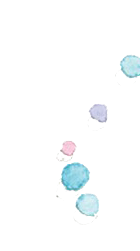 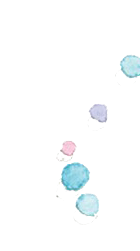 03
作品的展示及应用
The  chinese style blue pattern simple graduation reply  powerpoint template. Please enter the title.
作品的展示及应用
Please enter the big caption text here.
作品的展示1
作品的展示2
中国风水彩毕业答辩PPT模板稻壳儿-艺随风坚持创新请输入文字内容中国风水彩毕业答辩PPT模板稻壳儿-艺随风坚持创新请输入文字内容
中国风水彩毕业答辩PPT模板稻壳儿-艺随风坚持创新请输入文字内容中国风水彩毕业答辩PPT模板稻壳儿-艺随风坚持创新请输入文字内容
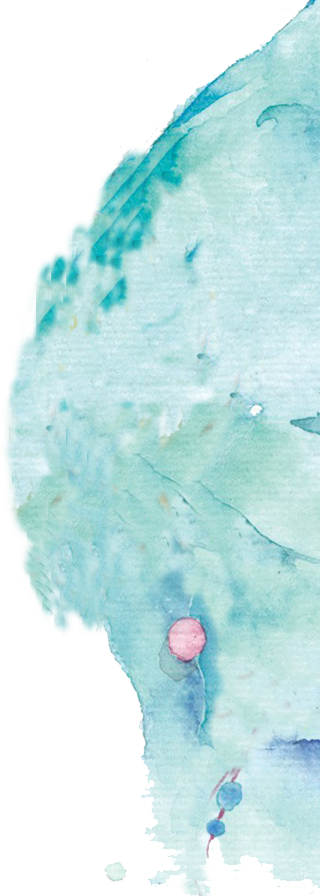 作品的展示及应用
Please enter the big caption text here.
作品的展示
中国风水彩毕业答辩PPT模板稻壳儿-艺随风坚持创新请输入文字内容中国风水彩毕业答辩PPT模板稻壳儿-艺随风坚持创新请输入文字内容中国风水彩毕业答辩PPT模板稻壳儿-艺随风坚持创新请输入文字内容中国风水彩毕业答辩PPT模板稻壳儿-艺随风坚持创新请输入文字内容中国风水彩毕业答辩PPT模板稻壳儿-艺随风坚持创新请输入文字内容
作品的展示及应用
Please enter the big caption text here.
01作品的应用
02作品的应用
中国风水彩毕业答辩PPT模板稻壳儿-艺随风坚持创新请输入文字内容
中国风水彩毕业答辩PPT模板稻壳儿-艺随风坚持创新请输入文字内容
03作品的应用
04作品的应用
中国风水彩毕业答辩PPT模板稻壳儿-艺随风坚持创新请输入文字内容
中国风水彩毕业答辩PPT模板稻壳儿-艺随风坚持创新请输入文字内容
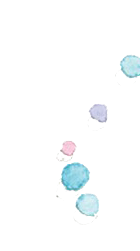 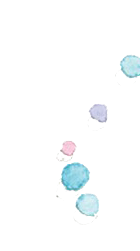 04
年度毕业答辩总结
The  chinese style blue pattern simple graduation reply  powerpoint template. Please enter the title.
年度毕业答辩总结
Please enter the big caption text here.
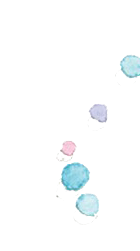 年度毕业答辩总结
中国风水彩毕业答辩PPT模板稻壳儿-艺随风坚持创新请输入文字内容中国风水彩毕业答辩PPT模板稻壳儿-艺随风坚持创新请输入文字内容中国风水彩毕业答辩PPT模板稻壳儿-艺随风坚持创新请输入文字内容中国风水彩毕业答辩PPT模板稻壳儿-艺随风坚持创新请输入文字内容
中国风水彩毕业答辩PPT模板稻壳儿-艺随风坚持创新请输入文字内容中国风水彩毕业答辩PPT模板稻壳儿-艺随风坚持创新请输入文字内容中国风水彩毕业答辩PPT模板稻壳儿-艺随风坚持创新请输入文字内容中国风水彩毕业答辩PPT模板稻壳儿-艺随风坚持创新请输入文字内容
作品的展示及应用
Please enter the big caption text here.
年度毕业答辩总结
年度毕业答辩总结
中国风水彩毕业答辩PPT模板稻壳儿-艺随风坚持创新请输入文字内容中国风水彩毕业答辩PPT模板稻壳儿-艺随风坚持创新请输入文字内容中国风水彩毕业答辩PPT模板稻壳儿-艺随风坚持创新请输入文字内容中国风水彩毕业答辩PPT模板稻壳儿-艺随风坚持创新请输入文字内容中国风水彩毕业答辩PPT模板稻壳儿-艺随风坚持创新请输入文字内容
作品的展示及应用
Please enter the big caption text here.
年度毕业答辩总结
中国风水彩毕业答辩PPT模板稻壳儿-艺随风坚持创新请输入文字内容中国风水彩毕业答辩PPT模板稻壳儿-艺随风坚持创新请输入文字内容中国风水彩毕业答辩PPT模板稻壳儿-艺随风坚持创新请输入文字内容中国风水彩毕业答辩PPT模板稻壳儿-艺随风坚持创新请输入文字内容中国风水彩毕业答辩PPT模板稻壳儿-艺随风坚持创新请输入文字内容中国风水彩毕业答辩PPT模板稻壳儿-艺随风坚持创新请输入文字内容中国风水彩毕业答辩PPT模板稻壳儿-艺随风坚持创新请输入文字内容中国风水彩毕业答辩PPT模板稻壳儿-艺随风坚持创新请输入文字内容
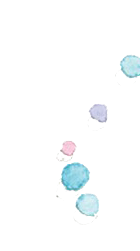 202X
感谢大家的聆听
The  china style simple graduation reply  powerpoint template. Please enter the title. Don't aim for success if you want it.
答辩人：xiazaii
指导老师：XXX